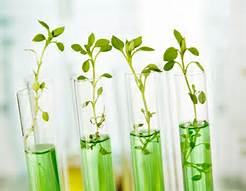 March 6, 2017
Sharpen Pencils
Collect PDN, textbook
Sit in assigned seat
Complete PDN
7th Grade TEK
7.12(B)  identify the main functions of the systems of the human organism, including the circulatory, respiratory, skeletal, muscular, digestive, excretory, reproductive, integumentary, nervous, and endocrine systems;
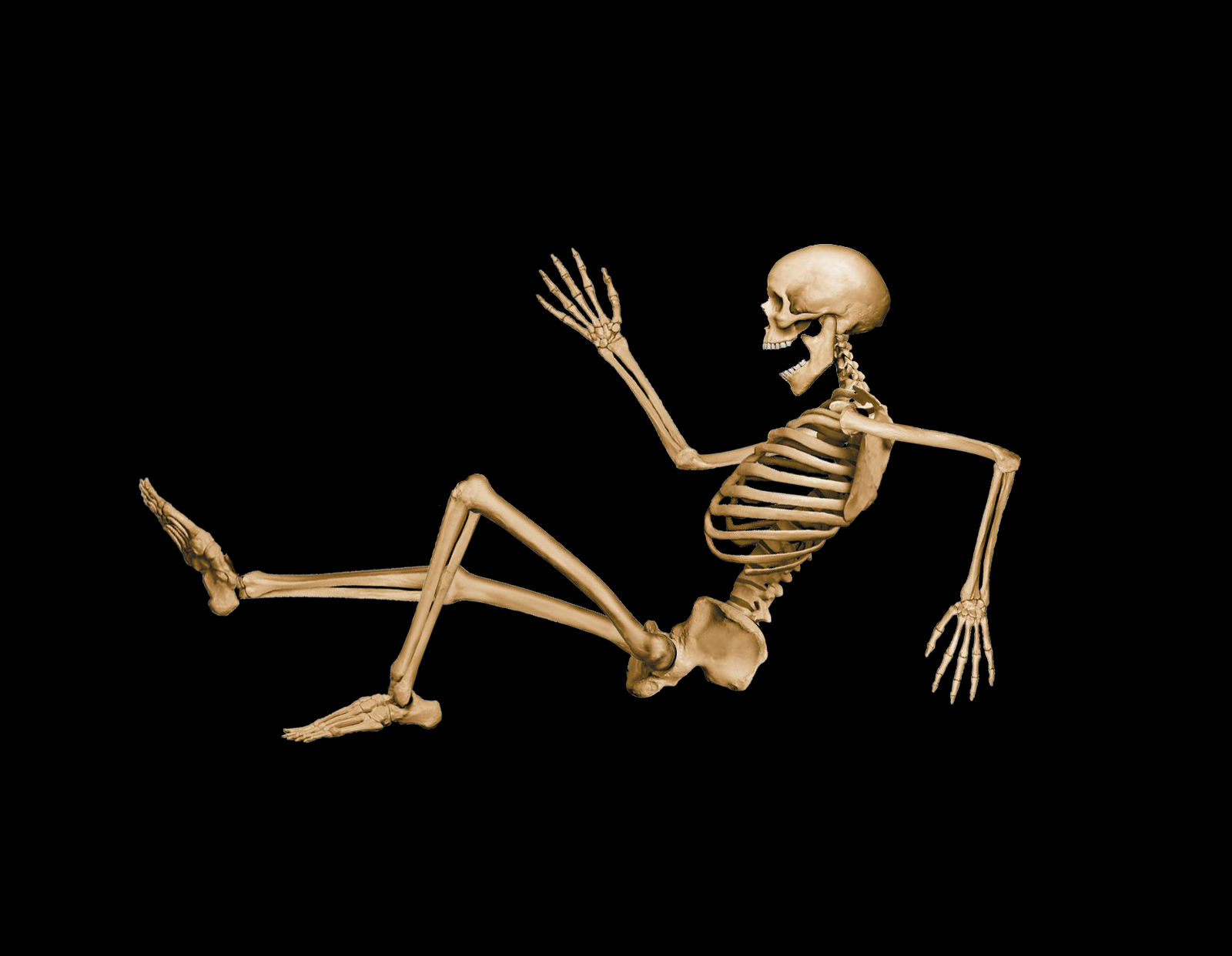 7th Grade LO
We will investigate the structure and functions of the skeletal system through completion of a foldable.
	7.12(B)  identify the main functions of the 	systems of the human organism, including the 	circulatory, respiratory, skeletal, muscular, 		digestive, excretory, reproductive, 	integumentary, 	nervous, and endocrine 	systems
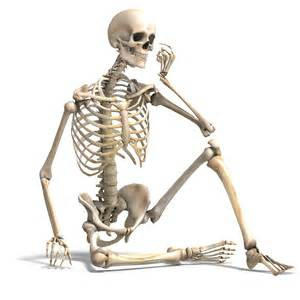 7th Grade DOL
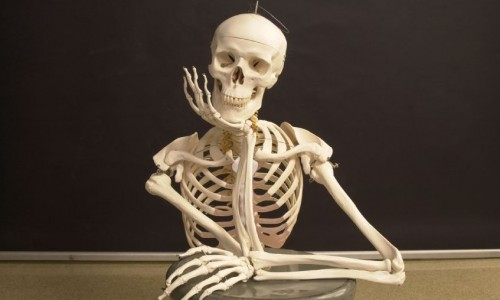 I will complete written staar type questions  over the skeletal system via a dol quiz.
7th Grade Agenda
PDN
Skeletal System Video http://kidshealth.org/en/kids/ssmovie.html?ref=search
Skeletal System Foldable
Skeletal System Human Body Book Pages
DOL Quiz
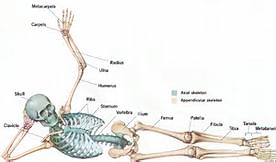 6th Grade TEK
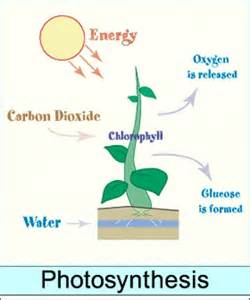 7.5(A)  recognize that radiant energy from the Sun is transformed into chemical energy through the process of photosynthesis
6th Grade LO
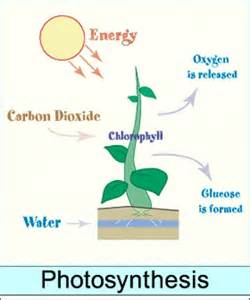 We will compare/contrast the structure and function of the process of photosynthesis through completion of a foldable.
	7.5(A)  recognize that radiant energy from 	the Sun is transformed into chemical energy 	through the process of photosynthesis
6th Grade DOL
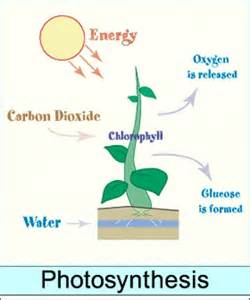 I will complete written assessment questions over the process of photosynthesis via a DOL quiz.
6th Grade Agenda
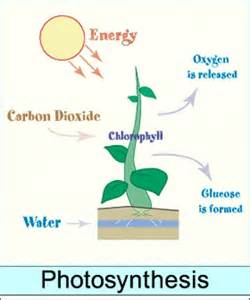 1. PDN
2. Finish Photosynthesis Foldable
3. Photosynthesis Task Cards
4. DOL Quiz